Hantering vid utlämnande av allmän handling
Diariet Stadsledningskontoret
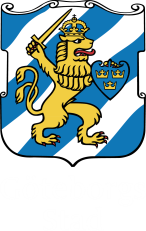 Vid inkommen begäran
Hantera skyndsamt
Vem prövar handlingen?
Behöver begäran preciseras?
Anonymitet
Former för utlämnande
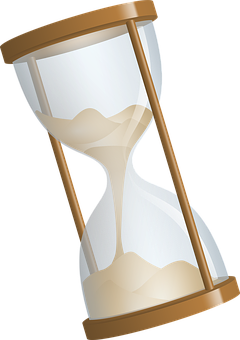 2
Begäran om e-postlogg
E-postlogg = förteckning över inkommen och skickad e-post
Allmän handling
30 dagar tillbaka i tiden
Utgångspunkt: allt är offentligt
Skyndsam hantering
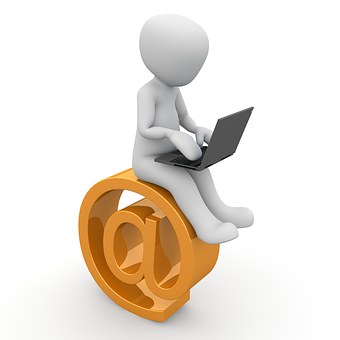 3
Begäran om e-post
Begäran om e-post kan ha olika inriktningar
Pröva före utlämning 
Skyndsam hantering
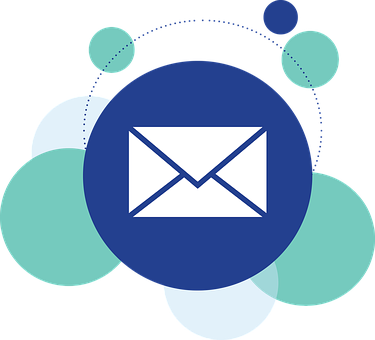 4
Söka e-post utifrån sökord
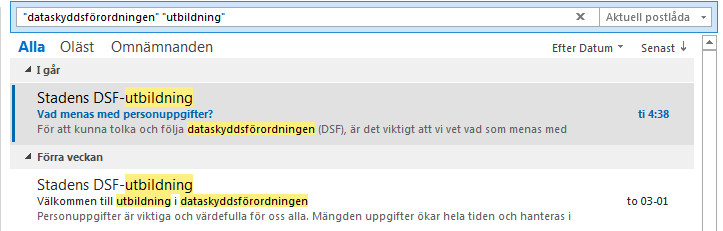 5
Söka inkommen e-post
6
Söka skickad e-post
7
Begäran om surfhistorik
Surfhistorik = en förteckning över besökta hemsidor
Diariet beställer hos Intraservice
90 dagar tillbaka i tiden
Utgångspunkt: allt är offentligt
Pröva före utlämning 
Skyndsam hantering
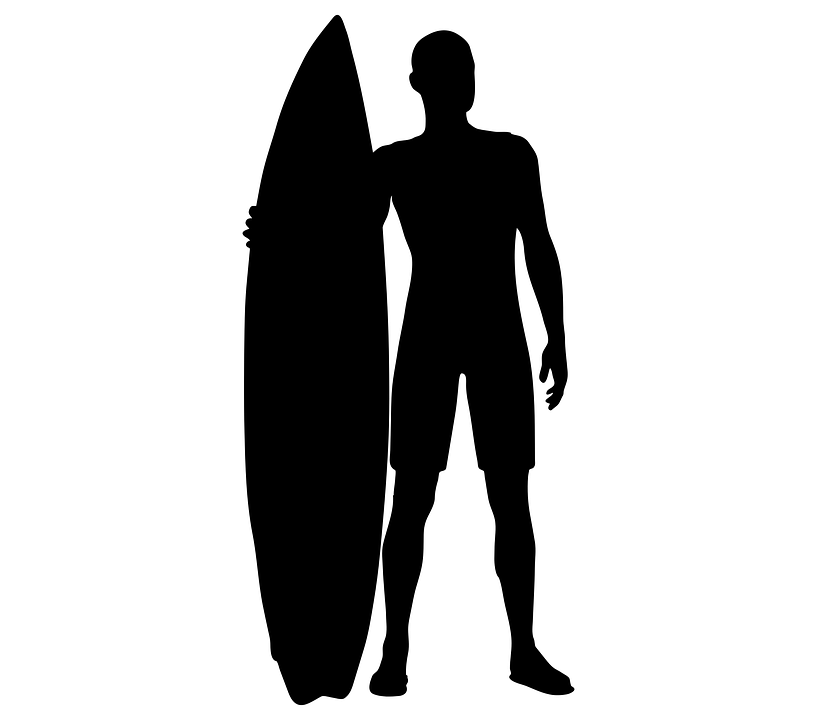 8
Begäran om SMS
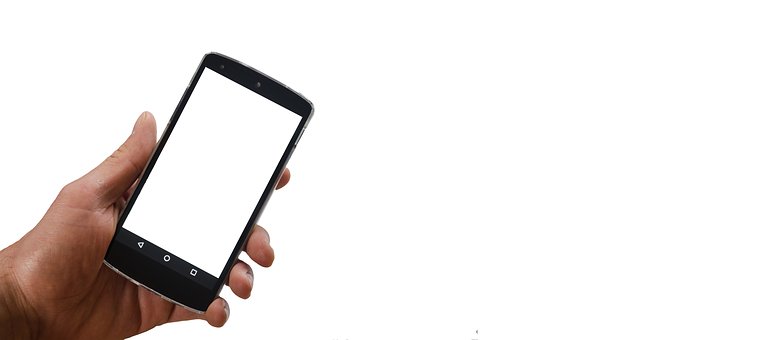 Allmän handling? Innehållet avgör!
Pröva före utlämning 
Skyndsam hantering
9
Skype för företag
Ett kommunikationsverktyg för chatt, samtal m.m.
Konversationshistoriken sparas
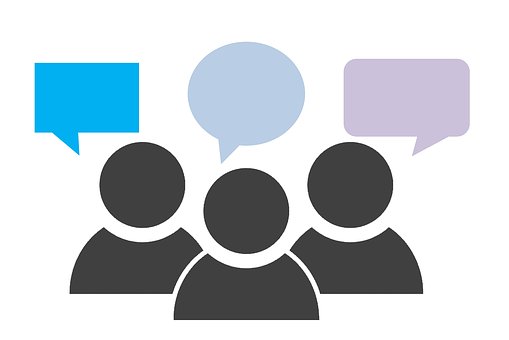 10
Tack för oss!
11